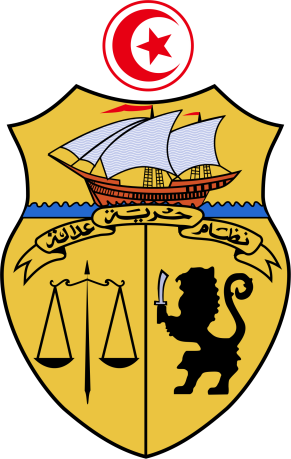 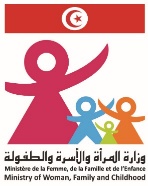 République TunisienneMinistère de la Femme, Famille, Enfance & Seniors
الجمهورية التونسيةوزارة المرأة والأسرة والطفولة وكبار السن
التمكين الاقتصادي للنساء
Autonomisation économique des Femmes
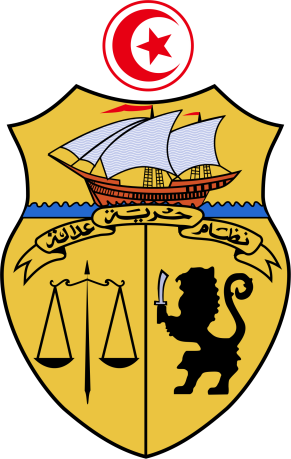 مجالات التمكين الاقتصادي للنساء
Domaines d’autonomisation économiques des Femmes
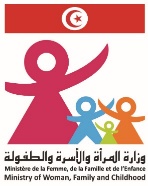 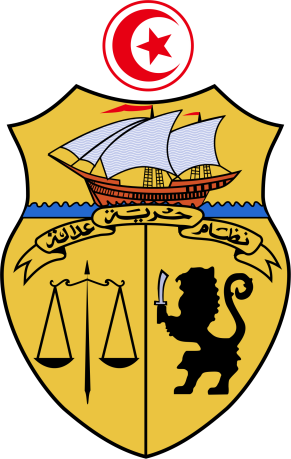 الخطط والبرامج
Programmes & Projets
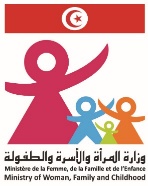 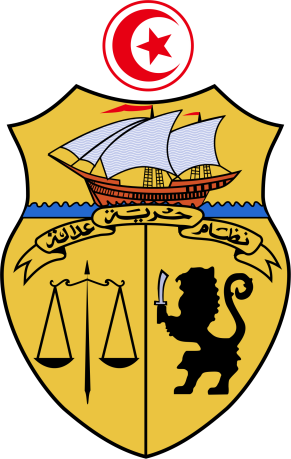 المؤسسات النسائية المدعومة
Entreprises féminines appuyées
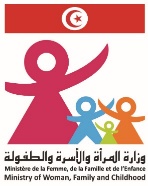